Local Government SeminarJanuary 31, 2019
Interviewing Tips and How to Stay Out of Trouble
Presented by:
Eileen C. BegleSenior Assistant County AttorneyOffice of Harris County Attorney
Interviewing Tips
Past behavior is the best indicator of future behavior.
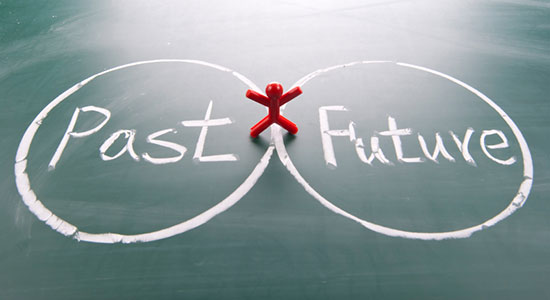 Interviewing Tips
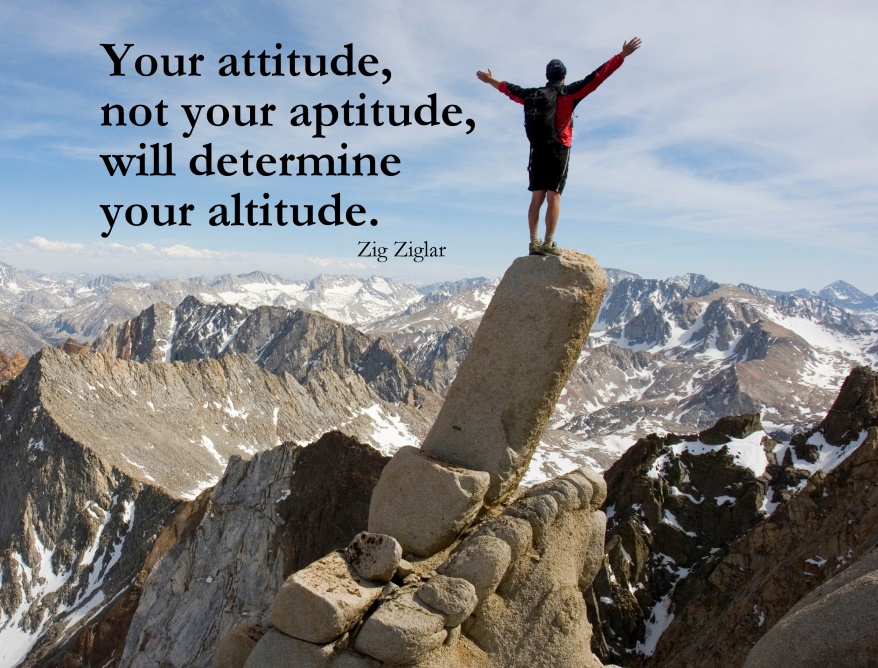 We hire people for aptitude and we (almost always) fire them for attitude.
Game Plan
Résumés

 Interview Do’s   
    and Don’ts

 Behavior Based  Interviewing
Deciding WHO to Interview
Résumés Speak Volumes
	Unprofessional resumes
	Lots of errors
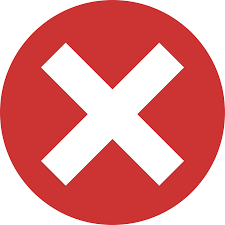 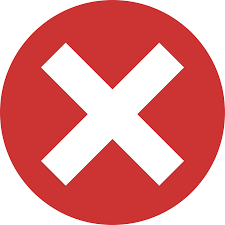 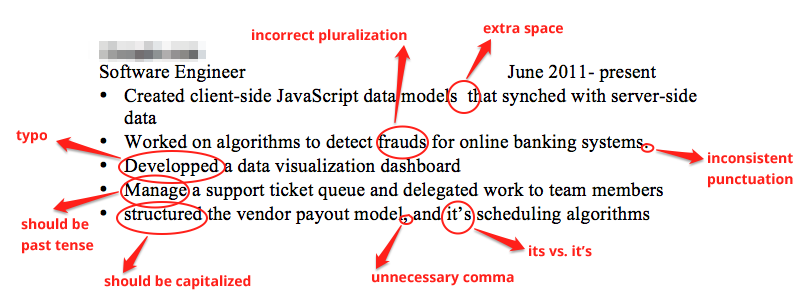 Deciding WHO to Interview
Résumés Speak Volumes
	 Employment gaps
	 Job hoppers
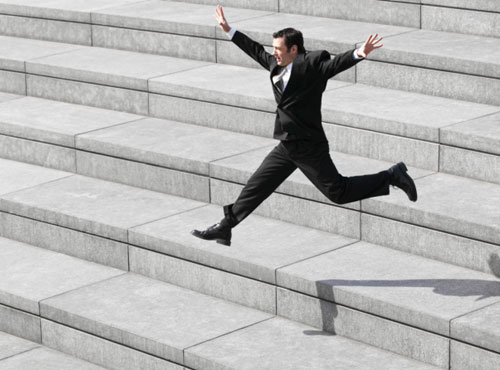 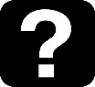 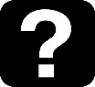 Deciding WHO to Interview
Résumés Speak Volumes
	Unprofessional resumes
	Lots of errors

Areas to Explore
	 Employment gaps
	 Job hoppers
Legally_blonde@gmail.com
Legal Review  (P. 3 and Attachment)
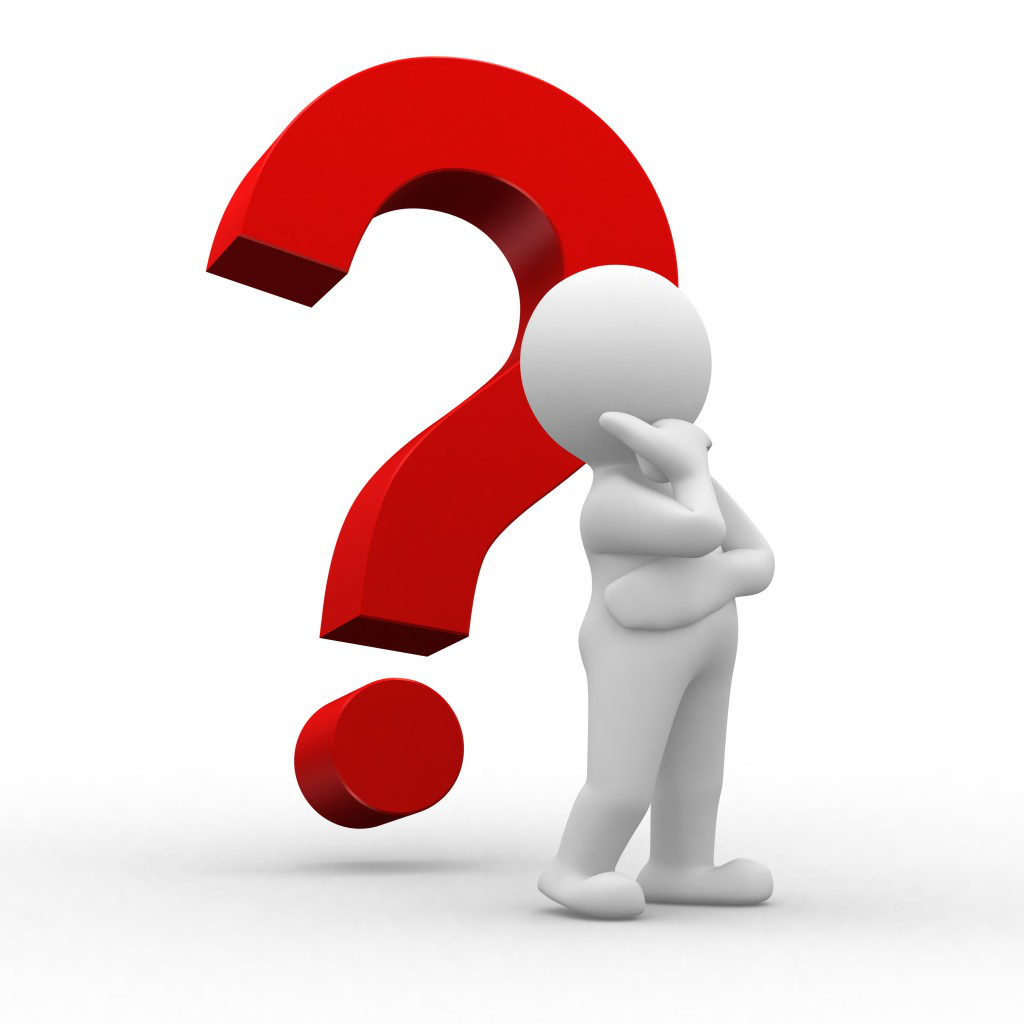 Can I ask that question?

What do you REALLY need to know?
Establishing Rapport		   Without Violating the Law  (P. 4)
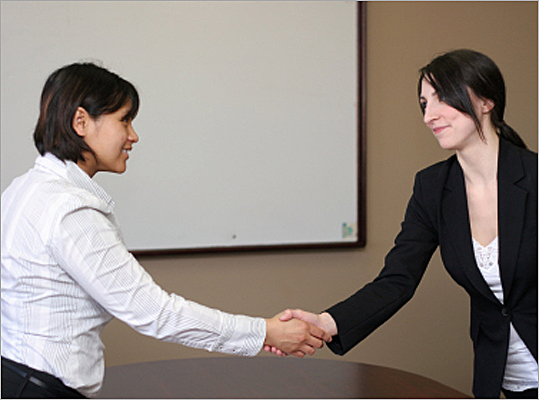 How was the drive?

Did you have problems parking?

Is it raining?
Did You HAVE to Go There? (P. 5)
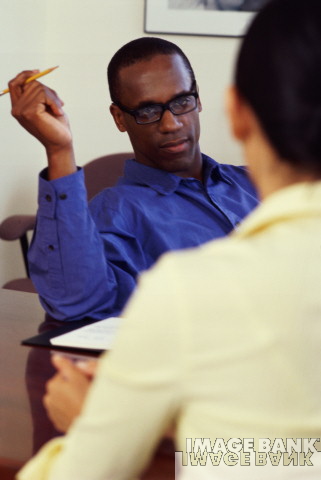 Responding well to those awkward questions.
Job Components  (P. 6)
Competency
Commitment
Compatibility
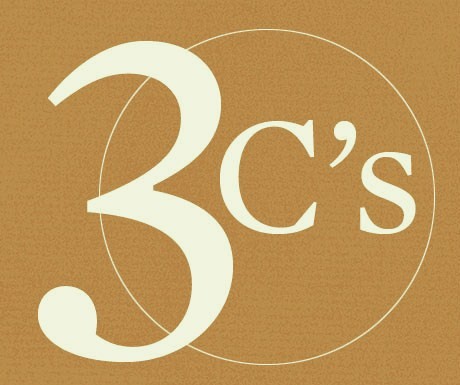 Job Components
Competency
Knowledge, skills, certificates, and abilities to do the job well
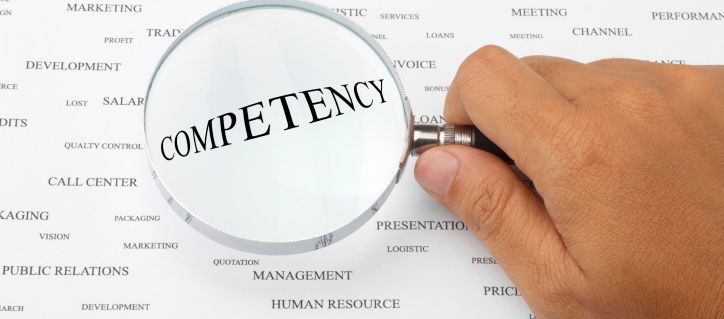 Job Components
Competency
 High school 
    diploma
 Type 45 wpm
 TDL or CDL
 Customer service
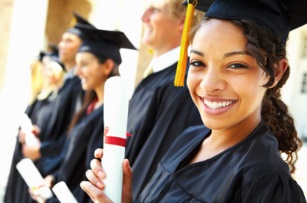 Job Components
Competency

 Supervisory  
     experience
 Meet deadlines
 Problem-solving
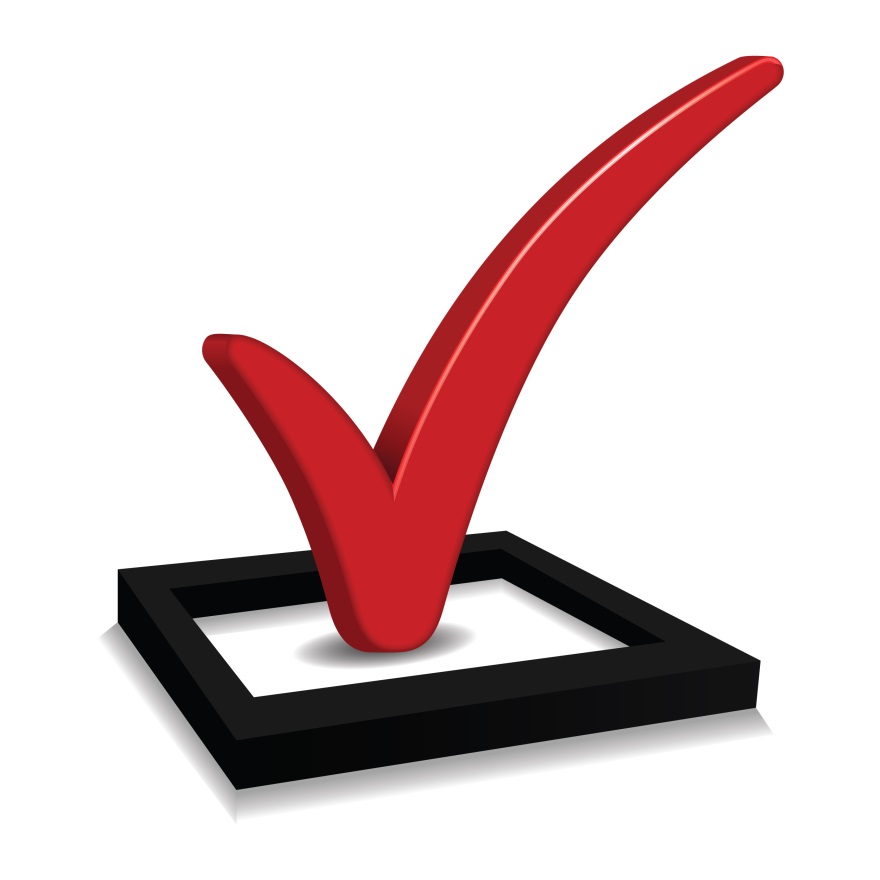 Job Components
Commitment
Personal standards and motivation needed to be successful
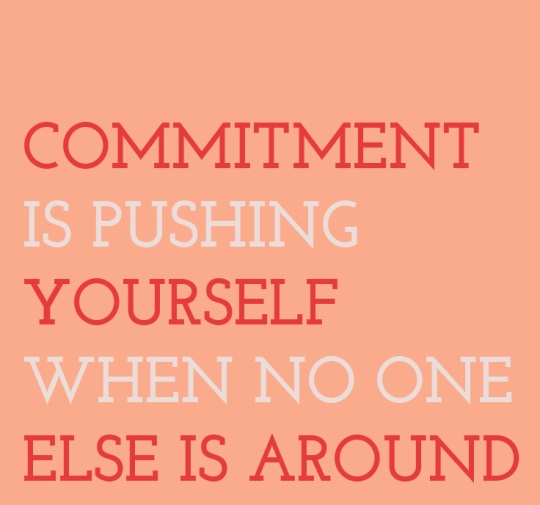 Job Components
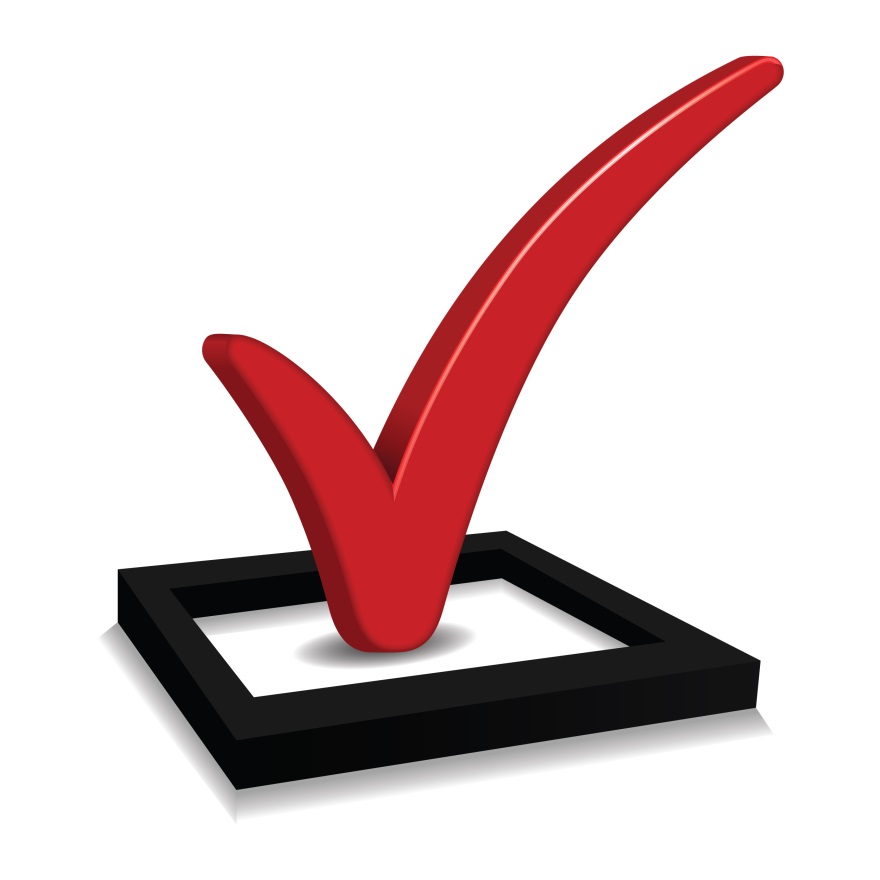 Commitment
 Self-motivated
 Self-aware
 Open to change
Job Components
Compatibility
Values and working styles needed to fit successfully in your group
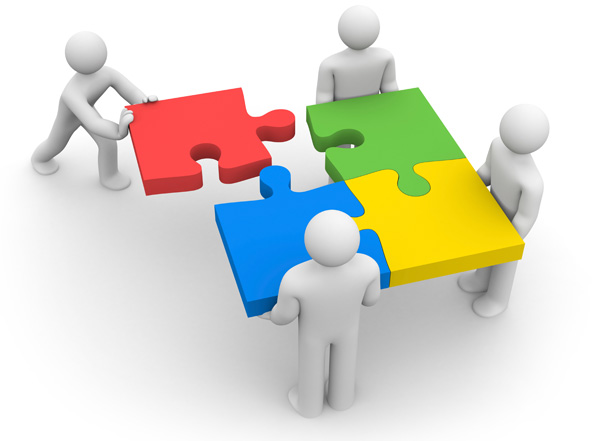 Job Components
Compatibility
 Values public   
     service

 Works well with  
     others generally

 Fits in with our team  
    specifically
Basic Premise
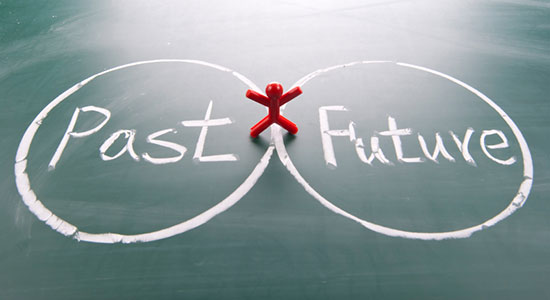 Interview Questions
Compatibility
 Customer service

“Tell me about a time you had a problem with a customer and what you did to resolve it.”
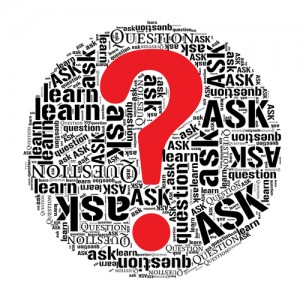 Getting More  (P. 7)
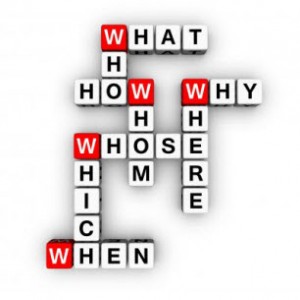 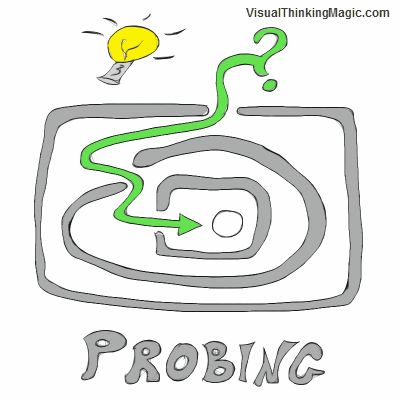 Interview Questions
Competency
Meets deadlines
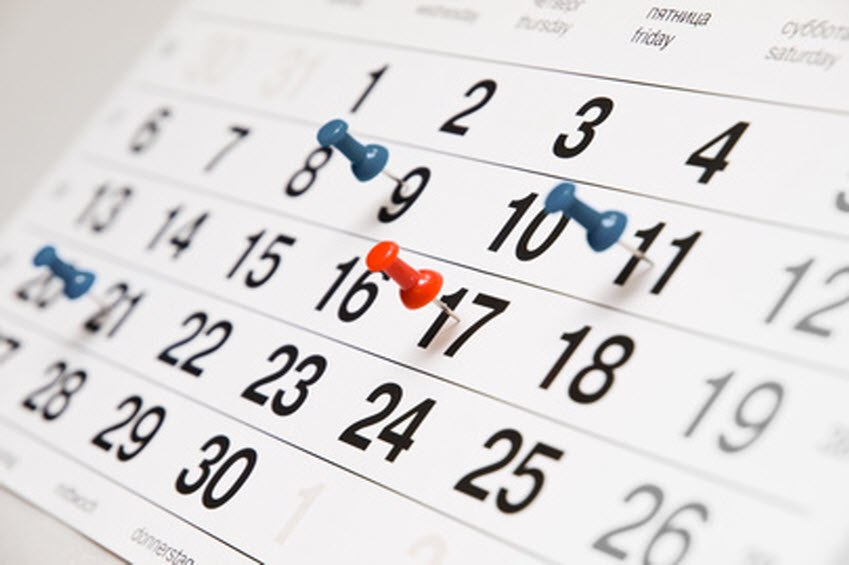 “Tell me your process for ensuring you meet deadlines.”
Interview Questions
Commitment
Self-motivated

“Give me an example of when you initiated a project or went above and beyond the call of duty without being asked.”
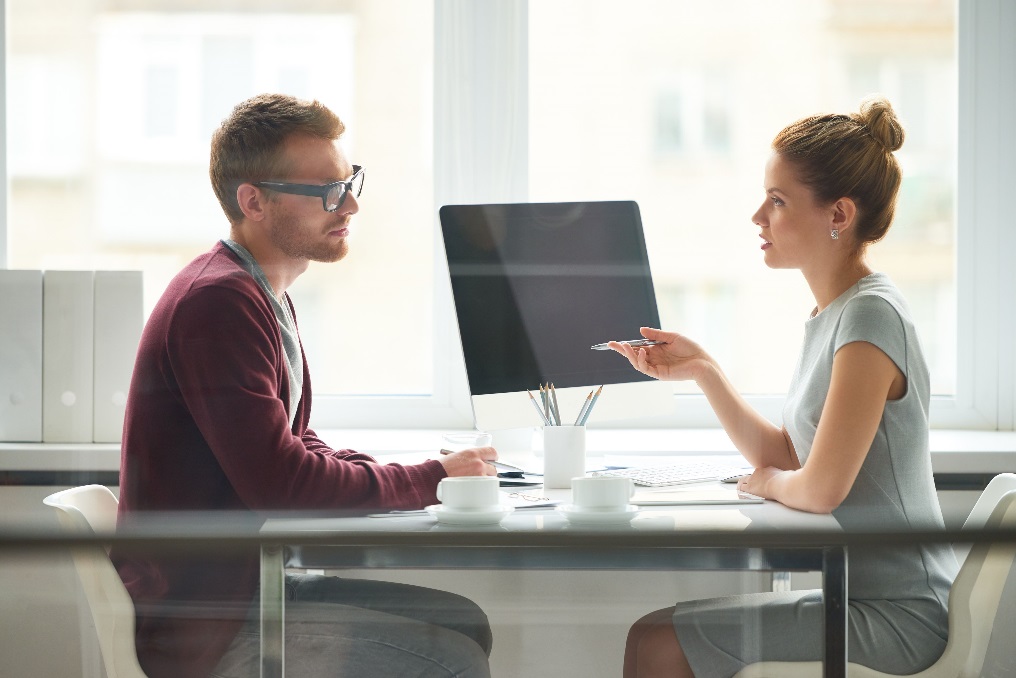 Interview Questions
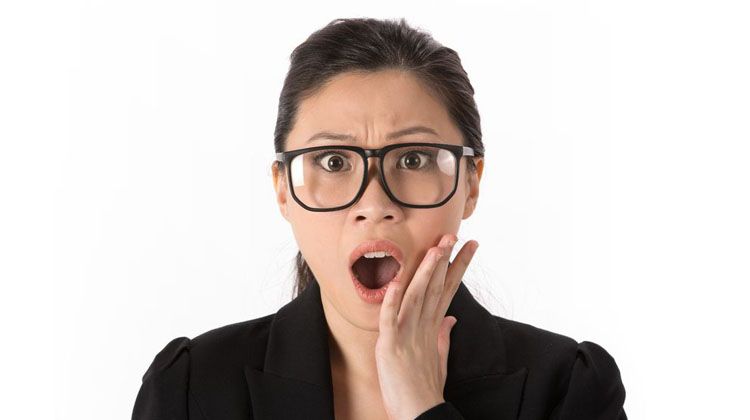 “One time my boss asked me to stay about 15 minutes late.”
Interview Questions
Commitment
Self-motivated

 “What do you think is a good reason to miss work?”
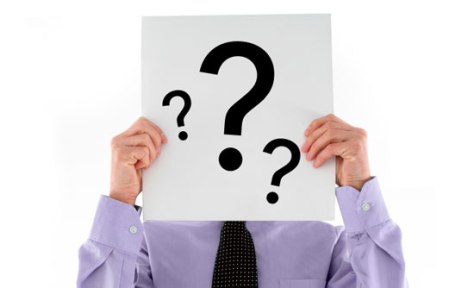 [Speaker Notes: With all of that out of my system, here are my goals.  If you want a treatise on ADA or FMLA, you have it.  It’s in the paper..

And, who knows, maybe one of us will learn something and have some fun along the way]
Interview Questions
Compatibility
Your work space will be in the copy room. It can get loud in there sometimes.
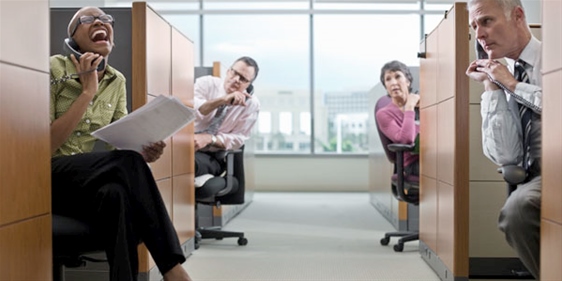 Interview Questions
Compatibility

“Describe the strategies you’ve used to stay focused in a loud or chaotic environment.”
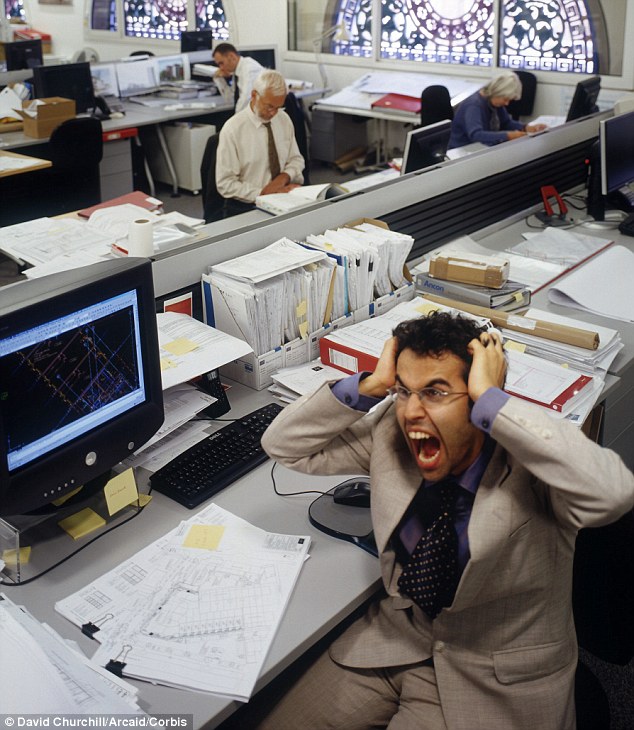 Local Government SeminarJanuary 31, 2019
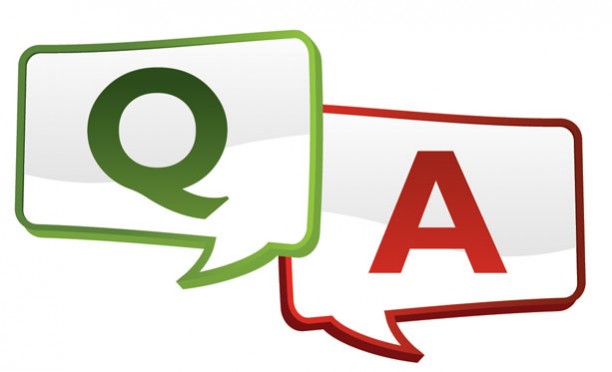